How did Gottlieb explore what ‘permacrisis’ might have felt like in 1938?
In this unit you will study a key episode in the history of international relations. You will study the 20th Century. See the timeline below to see how this fits into the chronological sweep of time. This is called a depth study. You will develop your skills as an historian by using sources to investigate the past.
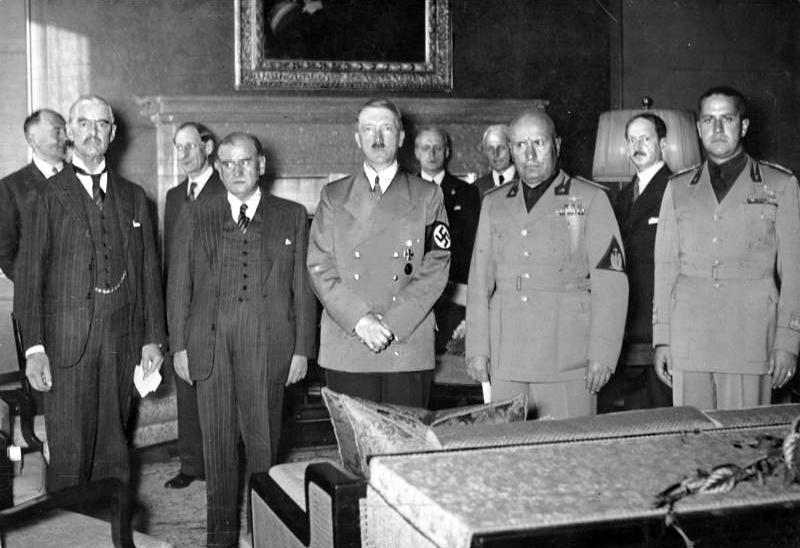 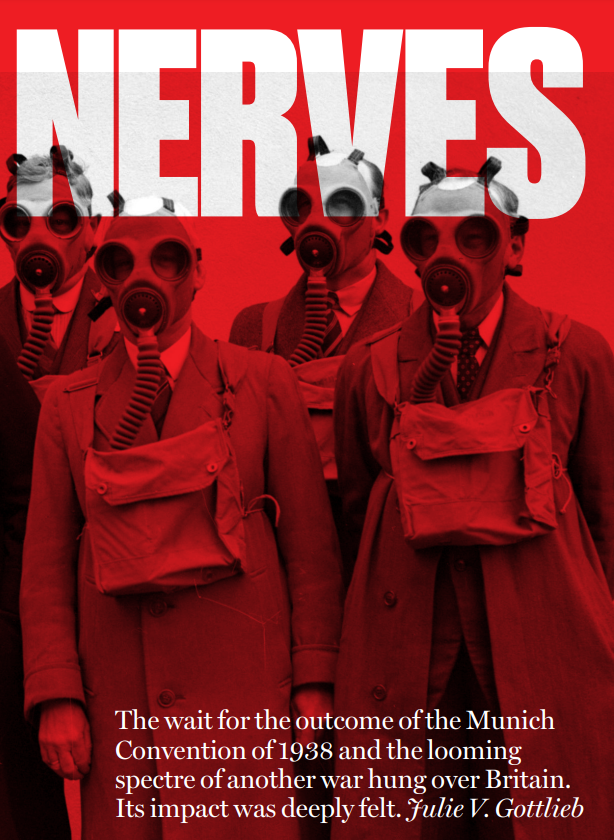 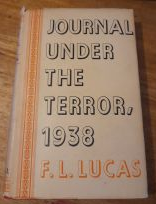 Key Scholarship
Key Source
Key People
1938 Munich Crisis
[Speaker Notes: In our school, we like students to fill in knowledge organisers themselves, rather than giving them completed ones. We print them onto A4 and ask them to stick them into their books at the beginning of each enquiry. We then use them flexibly, depending on the needs of the class. For example, sometimes we use them to activate prior knowledge at the beginning of the lesson (i.e. can you define the key words from last lesson?), sometimes as homework and sometimes of the plenary in individual lessons. Sometimes, we just use them to revise an entire enquiry at the end before the completion of an end of enquiry task. Within the main lesson resources, we’ve included some suggested places to use this one, but it is not essential that it is used at those points. 

We ask students to fill these resources in briefly and to use them as an aide-memoire, rather than as a space to write in detail. However, it could be printed on A3 to offer additional space if you felt that was best for your students and you felt that they would benefit from that. 

The slide that follows is an example of a completed knowledge organiser from this enquiry. I have typed it up from a range of student responses. We did not share this with our students, it has been included for illustrative purposes as part of the enquiry resources for this project.]
How did Gottlieb explore what ‘permacrisis’ might have felt like in 1938?
In this unit you will study a key episode in the history of international relations. You will study the 20th Century. See the timeline below to see how this fits into the chronological sweep of time. This is called a depth study. You will develop your skills as an historian by using sources to investigate the past.
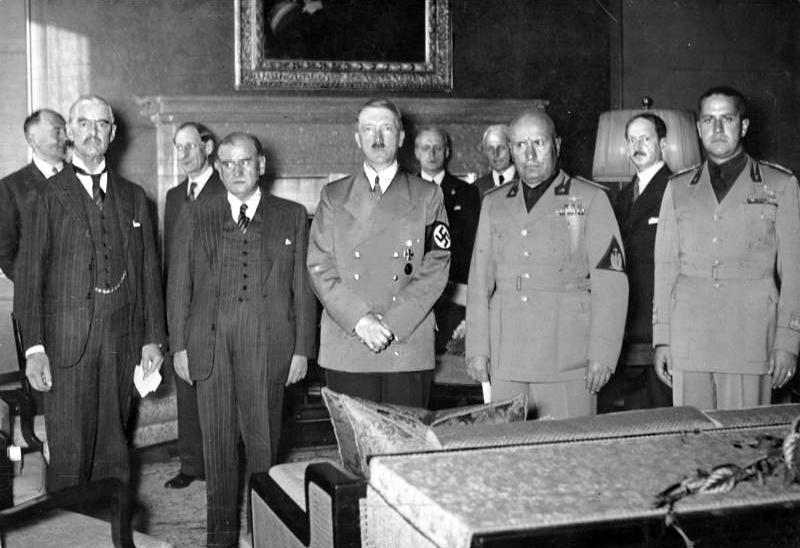 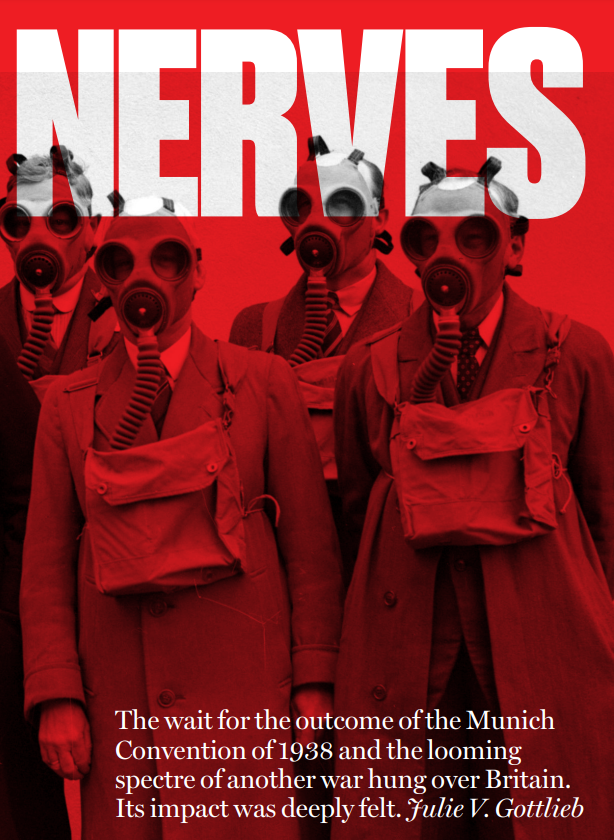 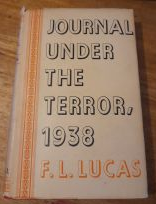 Key Scholarship
Key Source
Key People
1938 Munich Crisis
[Speaker Notes: In our school, we like students to fill in knowledge organisers themselves, rather than giving them completed ones. We print them onto A4 and ask them to stick them into their books at the beginning of each enquiry. We then use them flexibly, depending on the needs of the class. For example, sometimes we use them to activate prior knowledge at the beginning of the lesson (i.e. can you define the key words from last lesson?), sometimes as homework and sometimes of the plenary in individual lessons. Sometimes, we just use them to revise an entire enquiry at the end before the completion of an end of enquiry task. Within the main lesson resources, we’ve included some suggested places to use this one, but it is not essential that it is used at those points. 

We ask students to fill these resources in briefly and to use them as an aide-memoire, rather than as a space to write in detail. However, it could be printed on A3 to offer additional space if you felt that was best for your students and you felt that they would benefit from that. 

The slide that follows is an example of a completed knowledge organiser from this enquiry. I have typed it up from a range of student responses. We did not share this with our students, it has been included for illustrative purposes as part of the enquiry resources for this project.]